INFLUENCIA DEL CUIDADO DE PERSONAS QUE SUSTITUYEN A LOS PADRES EN EL APRENDIZAJE Y EL COMPORTAMIENTO DE LOS NIÑOS/AS DE 2 A 5 AÑOS DEL CENTRO INFANTIL PLAZA SÉSAMO DEL VALLE EN EL CANTÓN RUMIÑAHUI, PROMOCIÓN 2012-2013
“INFLUENCIA DEL CUIDADO DE PERSONAS QUE SUSTITUYEN A LOS PADRES EN EL APRENDIZAJE Y EL COMPORTAMIENTO DE LOS NIÑOS/AS DE 2 A 5 AÑOS DEL CENTRO INFANTIL PLAZA SÉSAMO DEL VALLE EN EL CANTÓN RUMIÑAHUI, PROMOCIÓN 2012-2013”
AUTOR:Silvia Verónica Jaramillo León      DIRECTORA:			CODIRECTOR:Dra. María Rosa Sosa	   	Dr. Crisólogo Pérez Sangolquí – Ecuador
INFLUENCIA DEL CUIDADO DE PERSONAS QUE SUSTITUYEN A LOS PADRES EN EL APRENDIZAJE Y EL COMPORTAMIENTO DE LOS NIÑOS/AS DE 2 A 5 AÑOS DEL CENTRO INFANTIL PLAZA SÉSAMO DEL VALLE EN EL CANTÓN RUMIÑAHUI, PROMOCIÓN 2012-2013




CAPÍTULO I


	
PLANTEAMIENTO DEL PROBLEMA


NIÑOS/AS EN CRISIS

PADRES PERMISIVOS 
ESTRICTOS
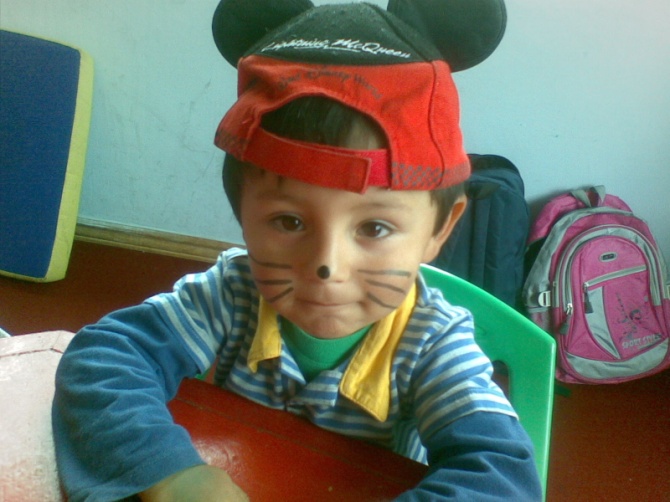 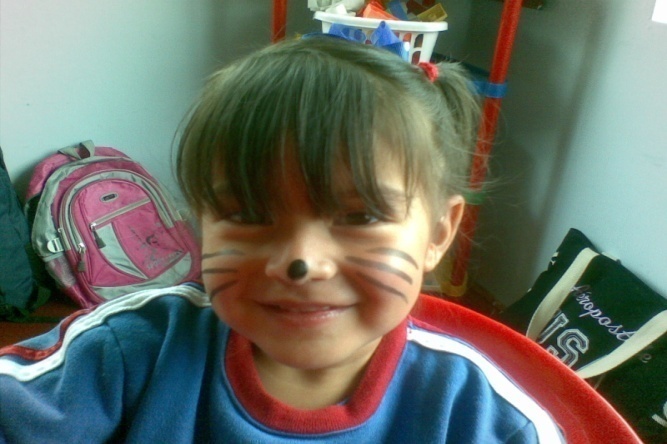 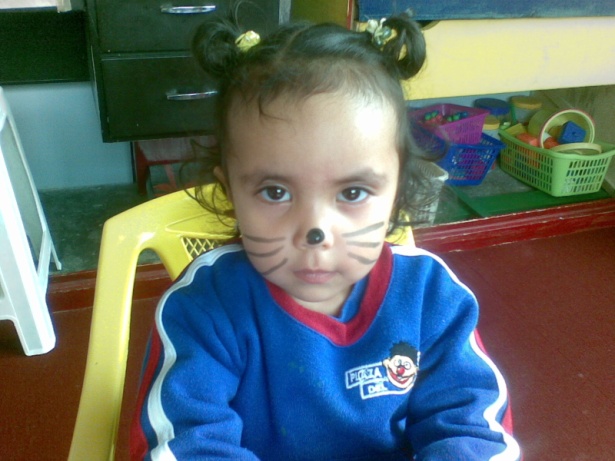 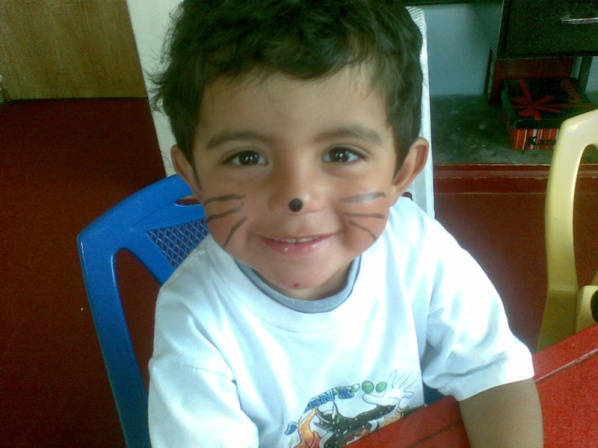 INFLUENCIA DEL CUIDADO DE PERSONAS QUE SUSTITUYEN A LOS PADRES EN EL APRENDIZAJE Y EL COMPORTAMIENTO DE LOS NIÑOS/AS DE 2 A 5 AÑOS DEL CENTRO INFANTIL PLAZA SÉSAMO DEL VALLE EN EL CANTÓN RUMIÑAHUI, PROMOCIÓN 2012-2013





FORMULACIÓN DEL PROBLEMA

¿Cómo es el aprendizaje y el comportamiento?

OBJETIVOS

Investigar-para plantear posibles soluciones a los problemas que se generan bajo estas circunstancias.
  
_Establecer las características del comportamiento normal 

_Indagar las causas y efectos que se produce cuando personas que sustituyen a los padres
 
_Determinar cómo influye en el aprendizaje y comportamiento
INFLUENCIA DEL CUIDADO DE PERSONAS QUE SUSTITUYEN A LOS PADRES EN EL APRENDIZAJE Y EL COMPORTAMIENTO DE LOS NIÑOS/AS DE 2 A 5 AÑOS DEL CENTRO INFANTIL PLAZA SÉSAMO DEL VALLE EN EL CANTÓN RUMIÑAHUI, PROMOCIÓN 2012-2013
JUSTIFICACIÓN E IMPORTANCIA

Orígenes del comportamiento 
Conflicto familiar (conductas no deseadas) 
Como afecta en el aprendizaje, 
Alternativas de solución
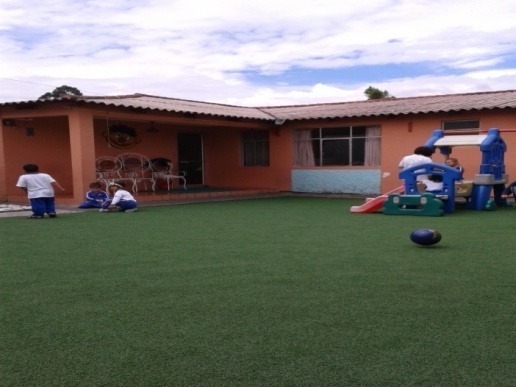 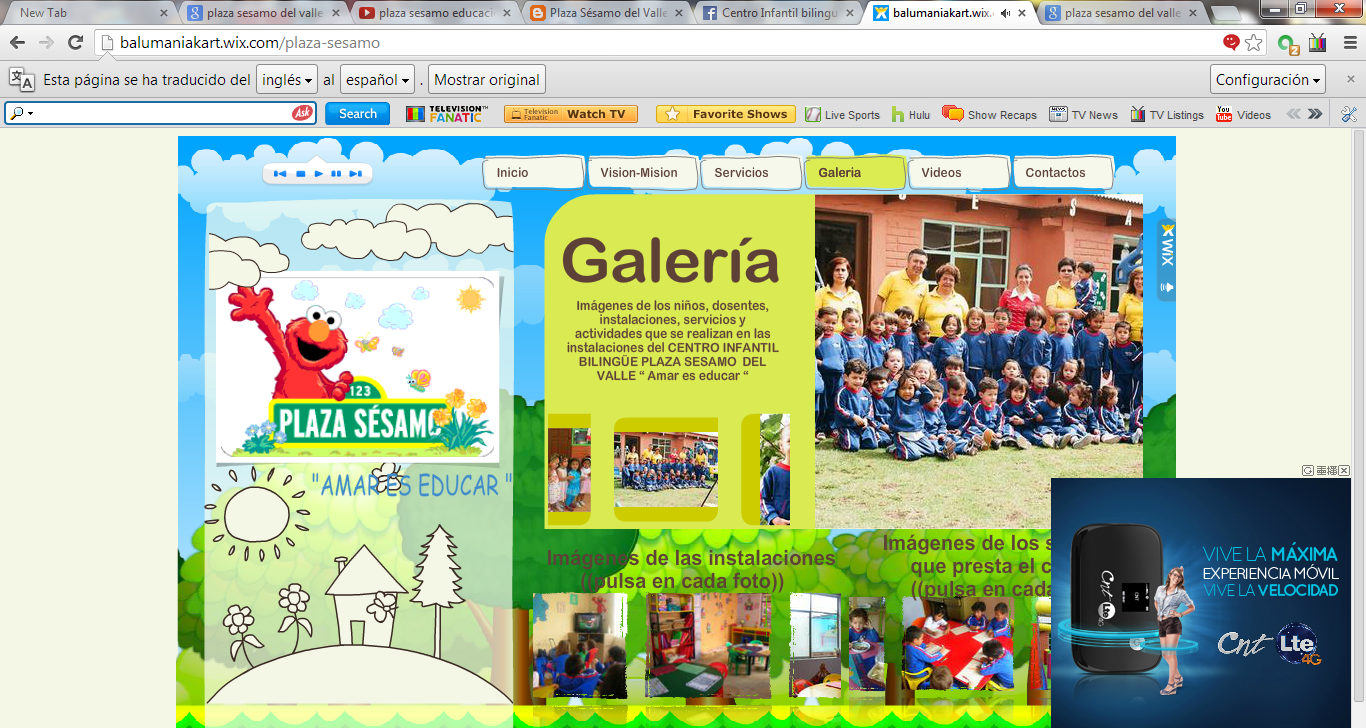 INFLUENCIA DEL CUIDADO DE PERSONAS QUE SUSTITUYEN A LOS PADRES EN EL APRENDIZAJE Y EL COMPORTAMIENTO DE LOS NIÑOS/AS DE 2 A 5 AÑOS DEL CENTRO INFANTIL PLAZA SÉSAMO DEL VALLE EN EL CANTÓN RUMIÑAHUI, PROMOCIÓN 2012-2013


CAPÍTULO II

MARCO TEÓRICO


UNIDAD 1   APRENDIZAJE INFANTIL 

Progreso en el aprendizaje 		cambio en el comportamiento

PROCESO ENSEÑANZA APRENDIZAJE	

Paidocéntrica 

Magistrocéntrica 

María Montessori,

 “los niños/as absorben como “esponjas”
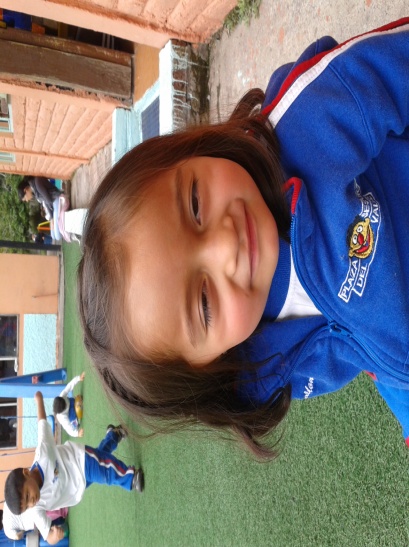 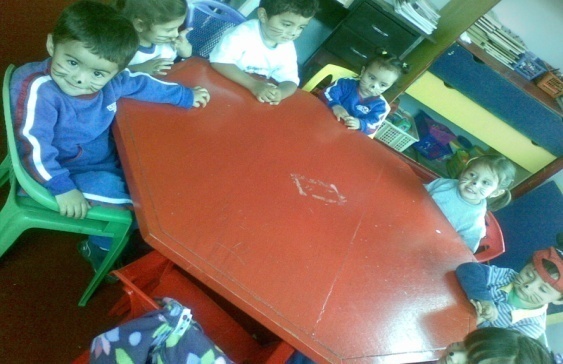 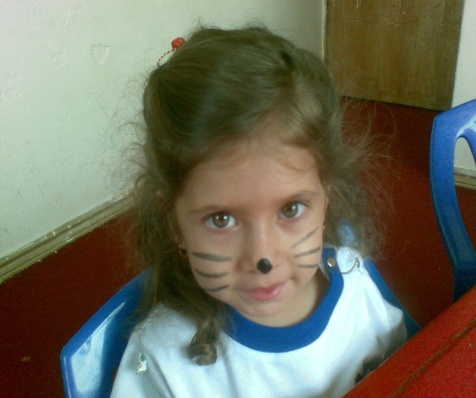 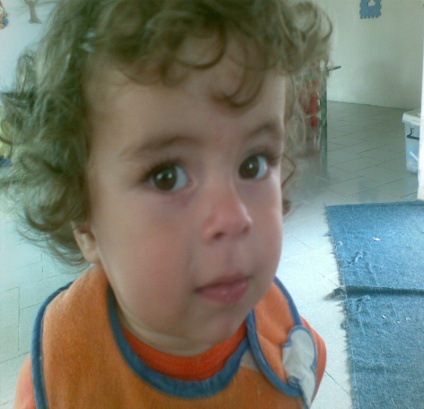 INFLUENCIA DEL CUIDADO DE PERSONAS QUE SUSTITUYEN A LOS PADRES EN EL APRENDIZAJE Y EL COMPORTAMIENTO DE LOS NIÑOS/AS DE 2 A 5 AÑOS DEL CENTRO INFANTIL PLAZA SÉSAMO DEL VALLE EN EL CANTÓN RUMIÑAHUI, PROMOCIÓN 2012-2013



CONOCIMIENTO
Significativos
Poco significativos

 HABILIDADES 
Desarrollo cognitivo (relación)
Socialización 

DESTREZAS
       
     Trabajos físicos, manuales, social.
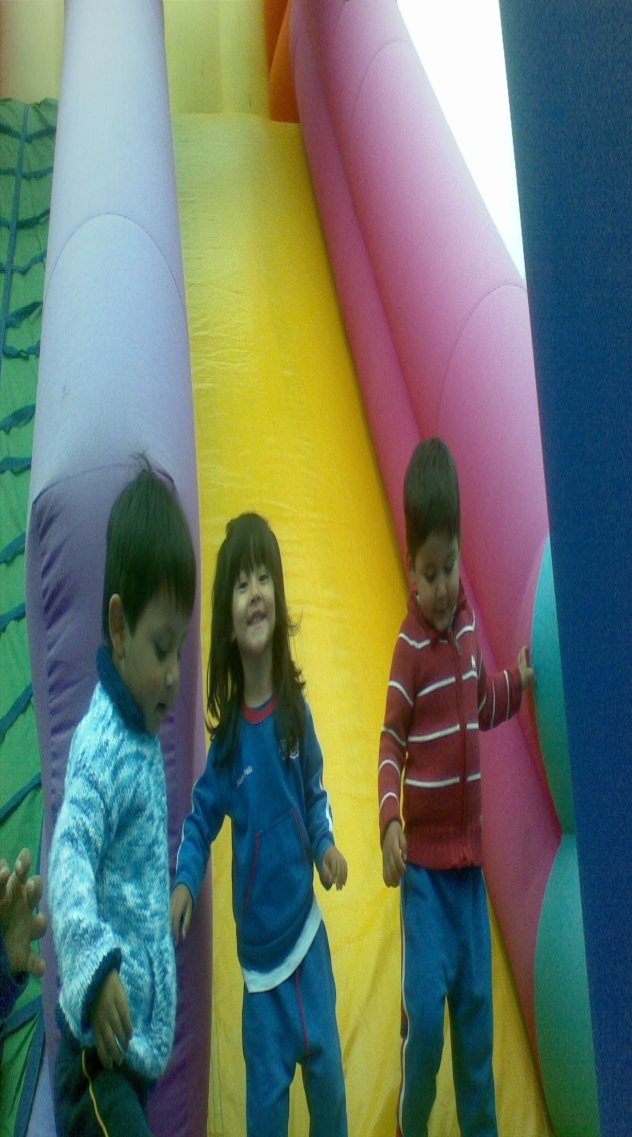 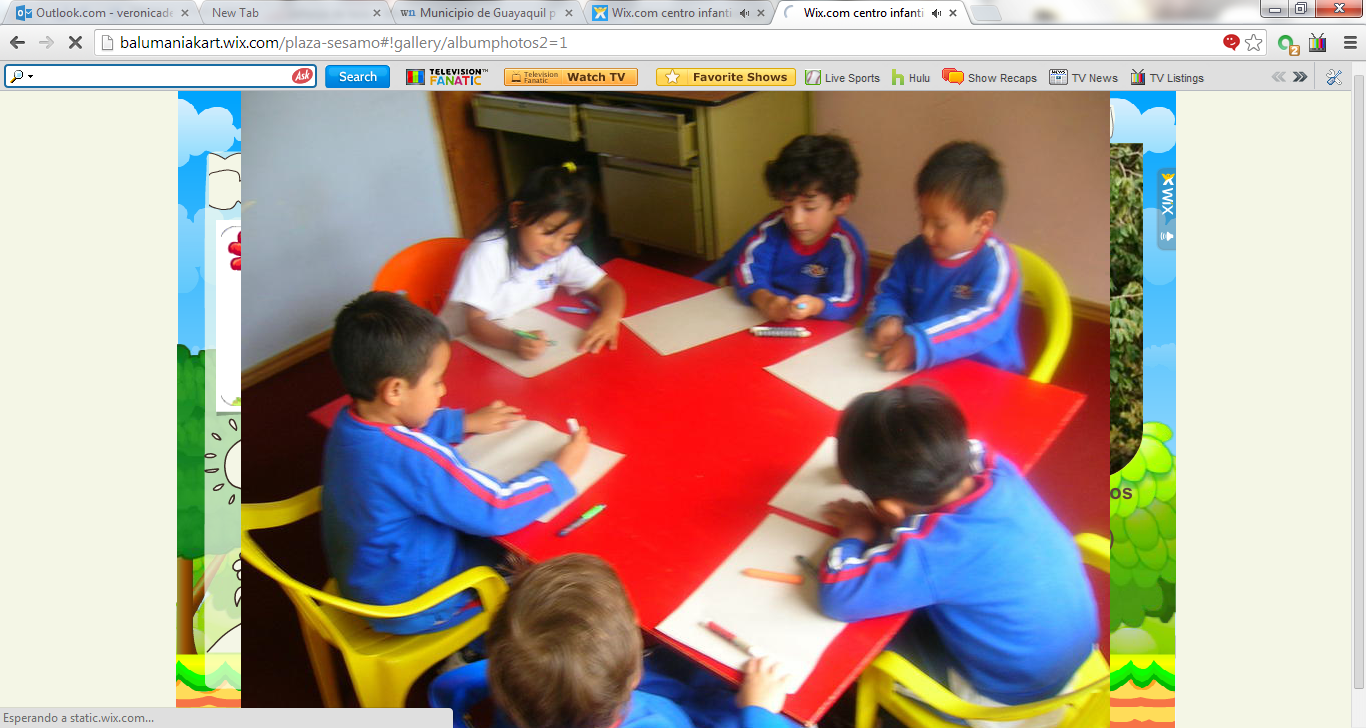 INFLUENCIA DEL CUIDADO DE PERSONAS QUE SUSTITUYEN A LOS PADRES EN EL APRENDIZAJE Y EL COMPORTAMIENTO DE LOS NIÑOS/AS DE 2 A 5 AÑOS DEL CENTRO INFANTIL PLAZA SÉSAMO DEL VALLE EN EL CANTÓN RUMIÑAHUI, PROMOCIÓN 2012-2013
UNIDAD 2  COMPORTAMIENTO INFANTIL

aceptable (Positivo), inaceptable (negativo)

Comportamiento 		socialización

CUIDADO DEL INFANTE
	
Cantidad de tiempo	televisión
problemas comunicarse 

TIMIDEZ 		INSEGURIDAD

NIÑOS/AS AGRESIVOS		SE APRENDE
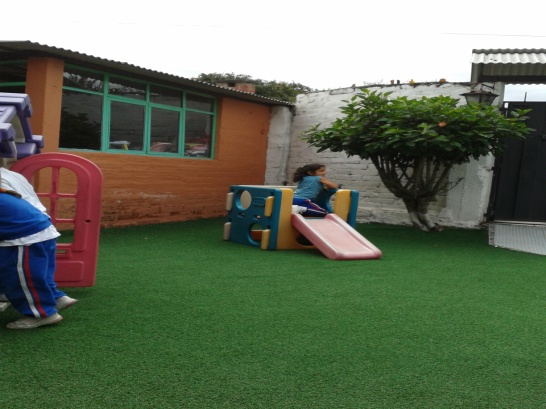 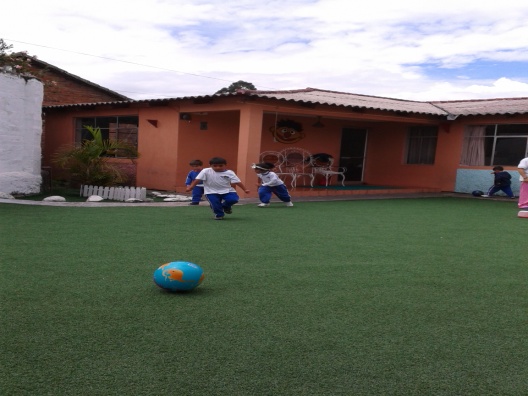 INFLUENCIA DEL CUIDADO DE PERSONAS QUE SUSTITUYEN A LOS PADRES EN EL APRENDIZAJE Y EL COMPORTAMIENTO DE LOS NIÑOS/AS DE 2 A 5 AÑOS DEL CENTRO INFANTIL PLAZA SÉSAMO DEL VALLE EN EL CANTÓN RUMIÑAHUI, PROMOCIÓN 2012-2013
MÉTODOS PARA REFORZAR POSITIVAMENTE UN COMPORTAMIENTO ADECUADO
Reglas 
Normas
Ejemplo 
Recompensa comportamiento correcto obtendremos el resultado correcto
"bien material“, el elogio, la atención, el afecto, la compañía.


MÉTODOS PARA EXTINGUIR COMPORTAMIENTOS INADECUADOS
prestar atención comportamiento agresivo refuerza
Ignorarlo debilita y desaparecerá
Aislarlo previo aviso
Tiempo  fuera, no regaños, no gritar


CASTIGO 
Gritar, reñir, inculpar, poner mala cara, efecto inmediato bueno
 Refuerza comportamientos no deseados, tiempo fuera dependiendo de la edad
INFLUENCIA DEL CUIDADO DE PERSONAS QUE SUSTITUYEN A LOS PADRES EN EL APRENDIZAJE Y EL COMPORTAMIENTO DE LOS NIÑOS/AS DE 2 A 5 AÑOS DEL CENTRO INFANTIL PLAZA SÉSAMO DEL VALLE EN EL CANTÓN RUMIÑAHUI, PROMOCIÓN 2012-2013
UNIDAD 3  CUIDADO AL INFANTE POR LOS PADRES O POR PERSONAS QUE SUSTITUYEN A LOS PADRES

PADRES 
Paternidad 		educación 

Mucho trabajo, Viven lejos, Sobreprotectores, Permisivos, Estrictos

Viene con un manual
moldeando, el amor, la firmeza, la ternura
El  Estado  garantizará nutrición, salud, educación y cuidado diario.
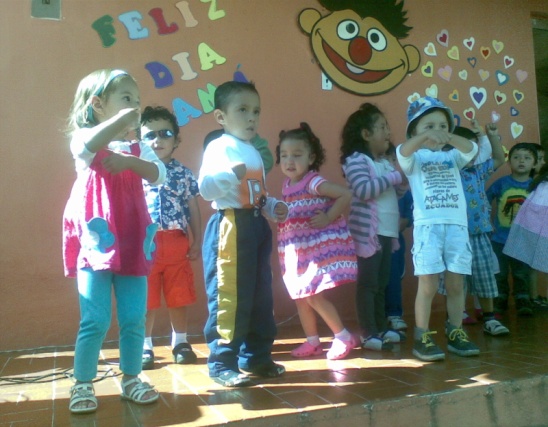 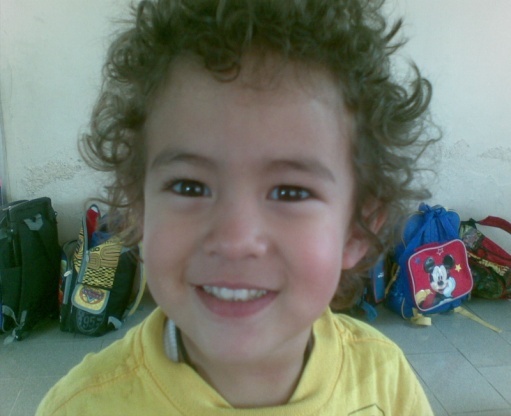 INFLUENCIA DEL CUIDADO DE PERSONAS QUE SUSTITUYEN A LOS PADRES EN EL APRENDIZAJE Y EL COMPORTAMIENTO DE LOS NIÑOS/AS DE 2 A 5 AÑOS DEL CENTRO INFANTIL PLAZA SÉSAMO DEL VALLE EN EL CANTÓN RUMIÑAHUI, PROMOCIÓN 2012-2013
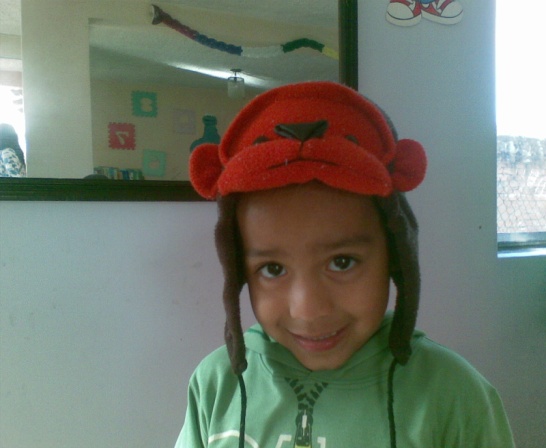 ABUELOS
Permisivos Sobreprotectores Estrictos
 
PARIENTES CERCANOS 
Permisivos Maltrato Afectividad

EMPLEADAS DOMÉSTICAS
Permisivas, nivel académico, cultural, maltrato

EFECTOS DE LA NEGLIGENCIA Y EL MALTRATO A LOS NIÑOS/AS
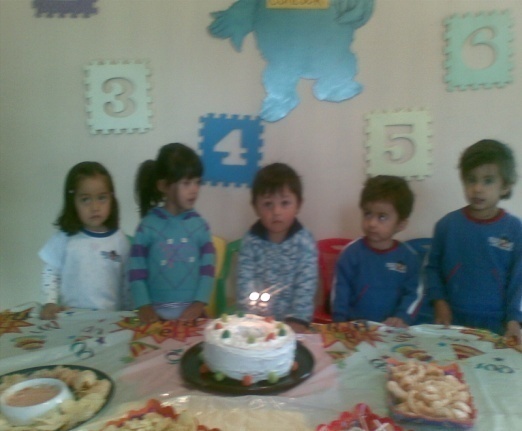 INFLUENCIA DEL CUIDADO DE PERSONAS QUE SUSTITUYEN A LOS PADRES EN EL APRENDIZAJE Y EL COMPORTAMIENTO DE LOS NIÑOS/AS DE 2 A 5 AÑOS DEL CENTRO INFANTIL PLAZA SÉSAMO DEL VALLE EN EL CANTÓN RUMIÑAHUI, PROMOCIÓN 2012-2013CAPÍTULO III
INFLUENCIA DEL CUIDADO DE PERSONAS QUE SUSTITUYEN A LOS PADRES EN EL APRENDIZAJE Y EL COMPORTAMIENTO DE LOS NIÑOS/AS DE 2 A 5 AÑOS DEL CENTRO INFANTIL PLAZA SÉSAMO DEL VALLE EN EL CANTÓN RUMIÑAHUI, PROMOCIÓN 2012-2013
POBLACIÓN Y MUESTRA

integrada por 111  sujetos 52 niños/as de 2 a 5 años 17 niños/as de 2-3 años, 18 Niños/as de 3-4 años, 17 Niños/as de 4-5 años, 52 representantes y 7 docentes.
81% Personas que sustituyen a los padres (42) 19% Padres (10)
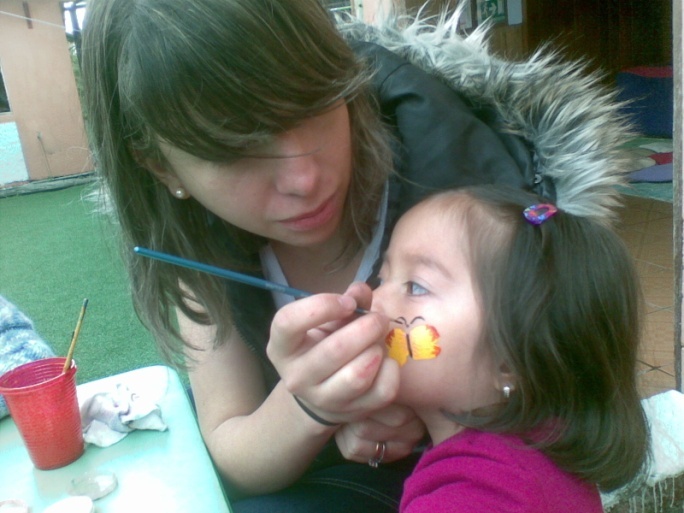 INFLUENCIA DEL CUIDADO DE PERSONAS QUE SUSTITUYEN A LOS PADRES EN EL APRENDIZAJE Y EL COMPORTAMIENTO DE LOS NIÑOS/AS DE 2 A 5 AÑOS DEL CENTRO INFANTIL PLAZA SÉSAMO DEL VALLE EN EL CANTÓN RUMIÑAHUI, PROMOCIÓN 2012-2013
HIPÓTESIS
Hi:	El cuidado de los niños/as por personas que sustituyen a los padres genera aprendizajes poco significativos y comportamientos inadecuados.

Ho: 	El cuidado de los niños/as por personas que sustituyen a los padres genera aprendizajes significativos y comportamientos adecuados.

VARIABLES
VARIABLE INDEPENDIENTE
 Niños/as cuidados personas que sustituyen a los padres 

VARIABLE DEPENDIENTE 
VD1: Aprendizajes infantil. 
VD2:Comportamientos infantil.
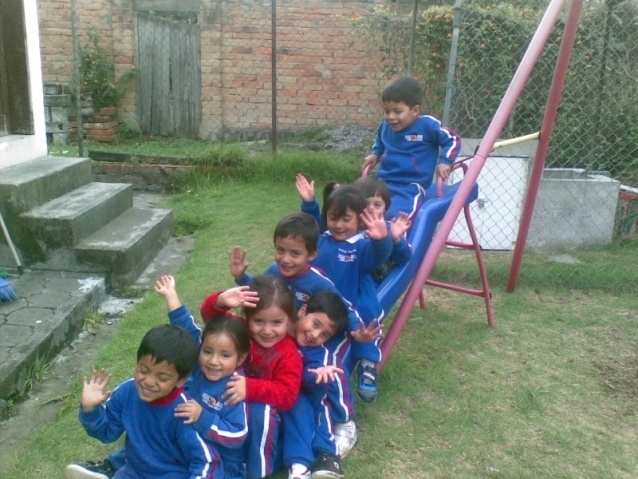 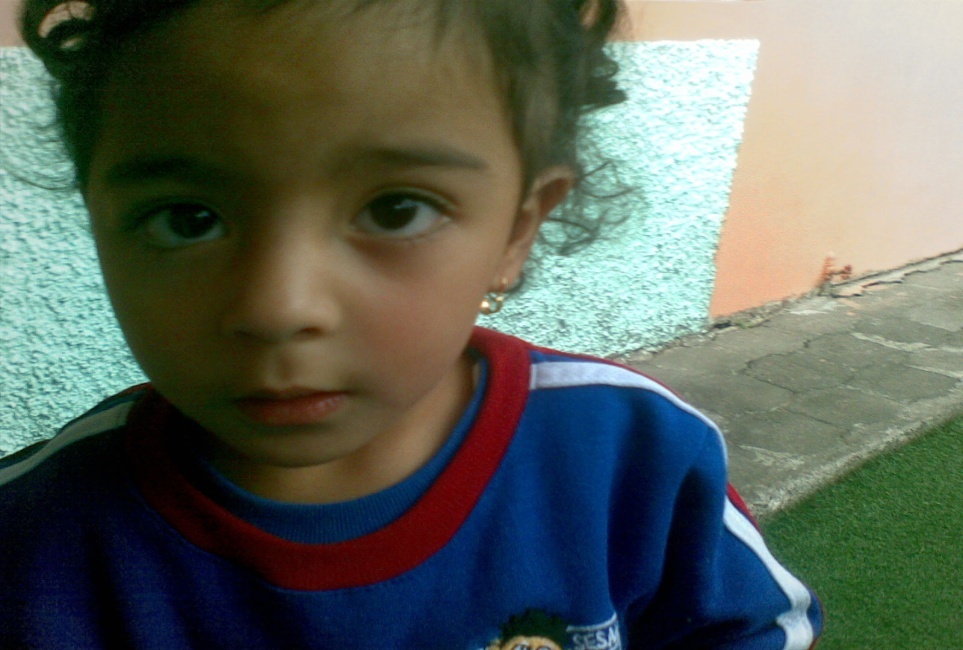 INFLUENCIA DEL CUIDADO DE PERSONAS QUE SUSTITUYEN A LOS PADRES EN EL APRENDIZAJE Y EL COMPORTAMIENTO DE LOS NIÑOS/AS DE 2 A 5 AÑOS DEL CENTRO INFANTIL PLAZA SÉSAMO DEL VALLE EN EL CANTÓN RUMIÑAHUI, PROMOCIÓN 2012-2013
OPERACIONALIZACIÓN DE VARIABLES
INFLUENCIA DEL CUIDADO DE PERSONAS QUE SUSTITUYEN A LOS PADRES EN EL APRENDIZAJE Y EL COMPORTAMIENTO DE LOS NIÑOS/AS DE 2 A 5 AÑOS DEL CENTRO INFANTIL PLAZA SÉSAMO DEL VALLE EN EL CANTÓN RUMIÑAHUI, PROMOCIÓN 2012-2013
CAPÍTULO IVANÁLISIS ESTADÍSTICOTRATAMIENTO DE DATOSTEPSI /TEST DE DESARROLLO PSICOMOTOR 2-5 AÑOSCoordinación, lenguaje, motricidadGUÍA DE OBSERVACIÓNdestrezas sociales  comportamientos Anexos
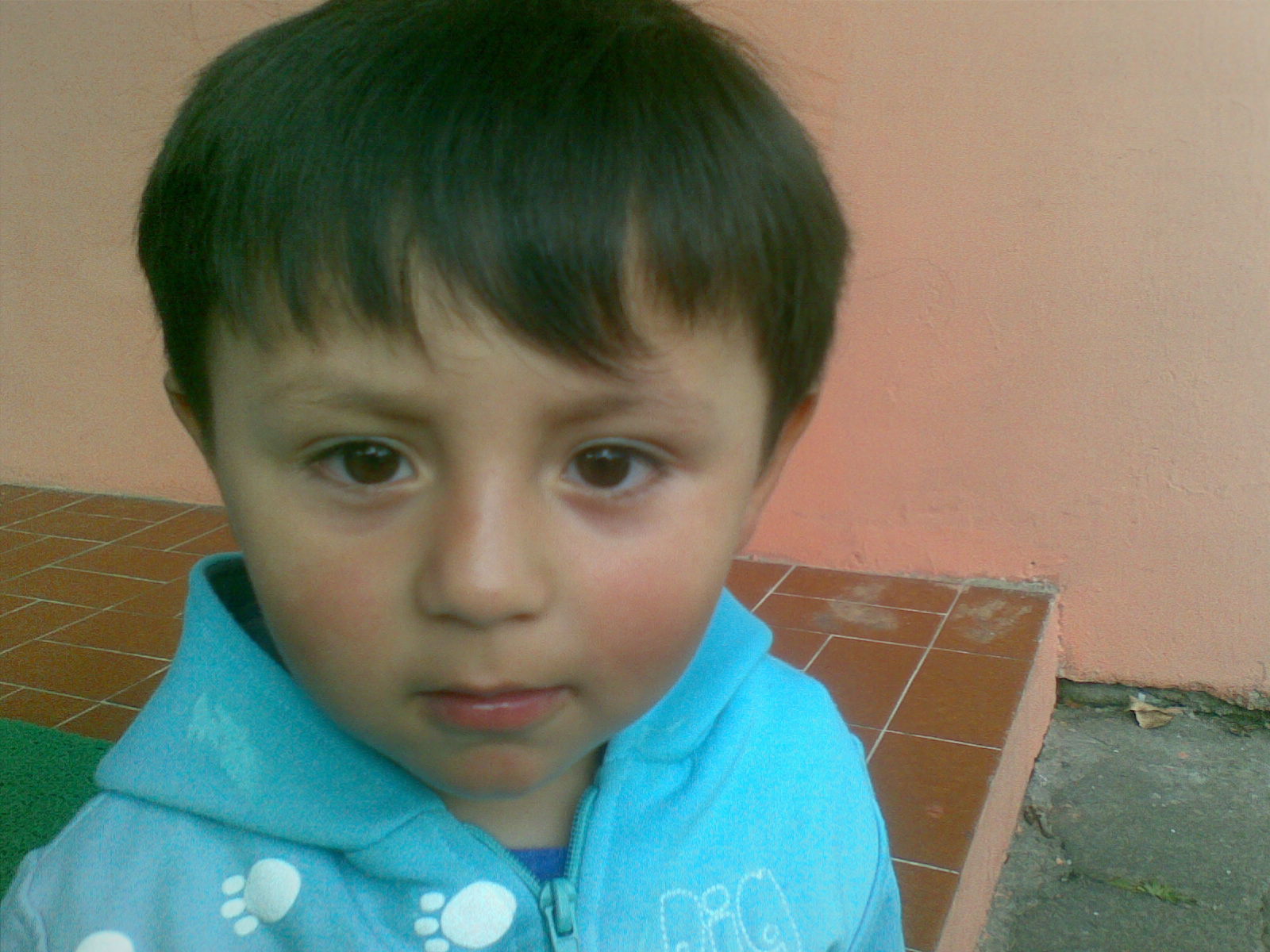 INFLUENCIA DEL CUIDADO DE PERSONAS QUE SUSTITUYEN A LOS PADRES EN EL APRENDIZAJE Y EL COMPORTAMIENTO DE LOS NIÑOS/AS DE 2 A 5 AÑOS DEL CENTRO INFANTIL PLAZA SÉSAMO DEL VALLE EN EL CANTÓN RUMIÑAHUI, PROMOCIÓN 2012-2013
ANÁLISIS ESTADÍSTICOPROCESAMIENTO DE DATOS TEPSI SUBTEST COORDINACIÓN PORCENTAJE 17 NIÑOS DE 2 A 3 AÑOS
(2 a 3 años 50% -  3 a 4 años 77% -  4 a 5 años 97%)
100% 100% 48%  57%  51%    0%   95%   72%   42%  42%   12%    0%    0%   6%   77%   98%
INFLUENCIA DEL CUIDADO DE PERSONAS QUE SUSTITUYEN A LOS PADRES EN EL APRENDIZAJE Y EL COMPORTAMIENTO DE LOS NIÑOS/AS DE 2 A 5 AÑOS DEL CENTRO INFANTIL PLAZA SÉSAMO DEL VALLE EN EL CANTÓN RUMIÑAHUI, PROMOCIÓN 2012-2013
PROCESAMIENTO DE DATOS TEPSI SUBTEST COORDINACIÓN PORCENTAJE 17 NIÑOS DE 4 a 5 AÑOS
(2 a 3 años 50% -  3 a 4 años 77% -  4 a 5 años 97%)
100%  100%  100%  100%   82%    82%   100%  100%  100%  100%   94%   100%   100%  100% 100% 100%
INFLUENCIA DEL CUIDADO DE PERSONAS QUE SUSTITUYEN A LOS PADRES EN EL APRENDIZAJE Y EL COMPORTAMIENTO DE LOS NIÑOS/AS DE 2 A 5 AÑOS DEL CENTRO INFANTIL PLAZA SÉSAMO DEL VALLE EN EL CANTÓN RUMIÑAHUI, PROMOCIÓN 2012-2013
PROCESAMIENTO DE DATOS TEPSI SUBTEST LENGUAJE PORCENTAJE 18 NIÑOS/AS DE 3 A 4 AÑOS
((2 a 3 años 17% -  3 a 4 años 57% -  4 a 5 años 84%)
100%  100%   62%   56%  67%   35%    59%   56%    62%    67%   45%   34%    45%   45%    89%   73%    61%    61%    39%   33%    55%   50%   40%   28%
INFLUENCIA DEL CUIDADO DE PERSONAS QUE SUSTITUYEN A LOS PADRES EN EL APRENDIZAJE Y EL COMPORTAMIENTO DE LOS NIÑOS/AS DE 2 A 5 AÑOS DEL CENTRO INFANTIL PLAZA SÉSAMO DEL VALLE EN EL CANTÓN RUMIÑAHUI, PROMOCIÓN 2012-2013
PROCESAMIENTO DE DATOS TEPSI SUBTEST MOTRICIDAD PORCENTAJE 18 NIÑOS DE  3 A 4  AÑOS 
(2 a 3 años 40% -  3 a 4 años 56% -  4 a 5 años 75%)
100%  100%     78%       28%      34%     84%      56%     68%    45%      51%      33%     17%
INFLUENCIA DEL CUIDADO DE PERSONAS QUE SUSTITUYEN A LOS PADRES EN EL APRENDIZAJE Y EL COMPORTAMIENTO DE LOS NIÑOS/AS DE 2 A 5 AÑOS DEL CENTRO INFANTIL PLAZA SÉSAMO DEL VALLE EN EL CANTÓN RUMIÑAHUI, PROMOCIÓN 2012-2013
PROCESAMIENTO DE DATOS OBSERVACIÓN CONDUCTUAL PORCENTAJE DE 17 NIÑOS DE 2 A 3 AÑOS 0 MESES 0 DÍAS
 (2 a 3 años 41% -  3 a 4 años 49% -  4 a 5 años 54%
59%         41%           53%         41%         0%          0%          59%         71%
INFLUENCIA DEL CUIDADO DE PERSONAS QUE SUSTITUYEN A LOS PADRES EN EL APRENDIZAJE Y EL COMPORTAMIENTO DE LOS NIÑOS/AS DE 2 A 5 AÑOS DEL CENTRO INFANTIL PLAZA SÉSAMO DEL VALLE EN EL CANTÓN RUMIÑAHUI, PROMOCIÓN 2012-2013
PROCESAMIENTO DE DATOS OBSERVACIÓN CONDUCTUAL PORCENTAJE DE 17 NIÑOS DE 4 A 5 AÑOS 0 MESES 0 DÍAS 
2 a 3 años 41% -  3 a 4 años 49% -  4 a 5 años 54%
39%      85%       77%       57%       44%        40%     97%        39%       44%       47%       36%        47%
INFLUENCIA DEL CUIDADO DE PERSONAS QUE SUSTITUYEN A LOS PADRES EN EL APRENDIZAJE Y EL COMPORTAMIENTO DE LOS NIÑOS/AS DE 2 A 5 AÑOS DEL CENTRO INFANTIL PLAZA SÉSAMO DEL VALLE EN EL CANTÓN RUMIÑAHUI, PROMOCIÓN 2012-2013
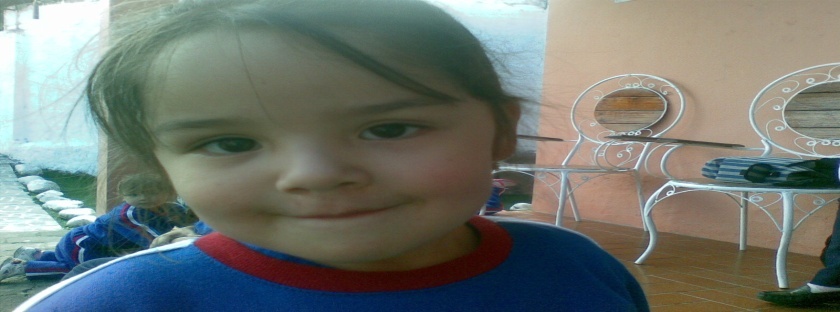 CAPÍTULO VCONCLUSIONES
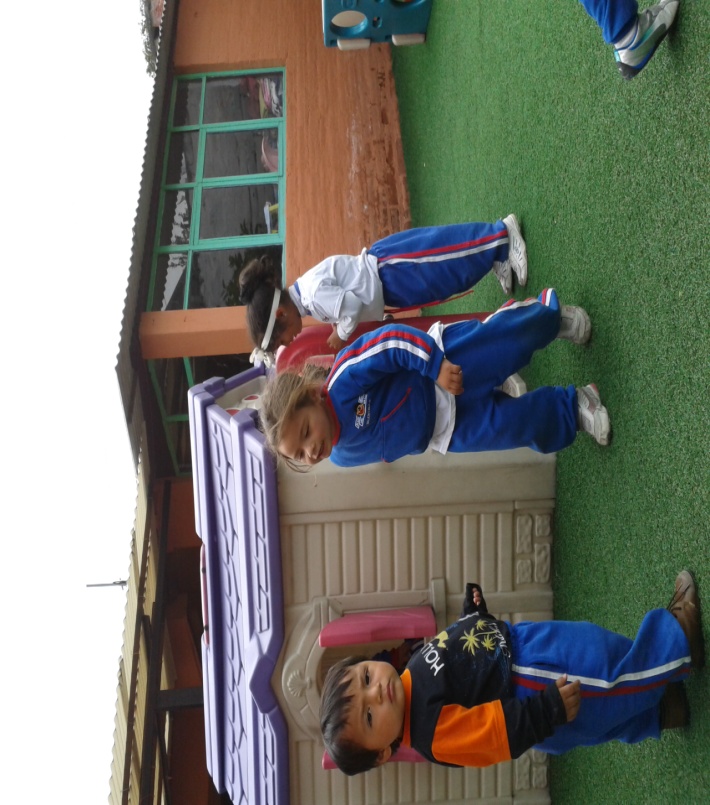 INFLUENCIA DEL CUIDADO DE PERSONAS QUE SUSTITUYEN A LOS PADRES EN EL APRENDIZAJE Y EL COMPORTAMIENTO DE LOS NIÑOS/AS DE 2 A 5 AÑOS DEL CENTRO INFANTIL PLAZA SÉSAMO DEL VALLE EN EL CANTÓN RUMIÑAHUI, PROMOCIÓN 2012-2013
RECOMENDACIONES
“TALLERES PARA MANEJAR PARÁMETROS DE COMPORTAMIENTO DENTRO DEL HOGAR Y LA FAMILIA”
CAPÍTULO VIPROPUESTATEMA:“TALLERES PARA MANEJAR PARÁMETROS DE COMPORTAMIENTO DENTRO DEL HOGAR Y LA FAMILIA”JUSTIFICACIÓN E IMPORTANCIA  comportamiento imponer normas y reglas fricciones facilitar dialogo relaciones entre padres compartir experiencias facilitar adaptarse a la sociedad
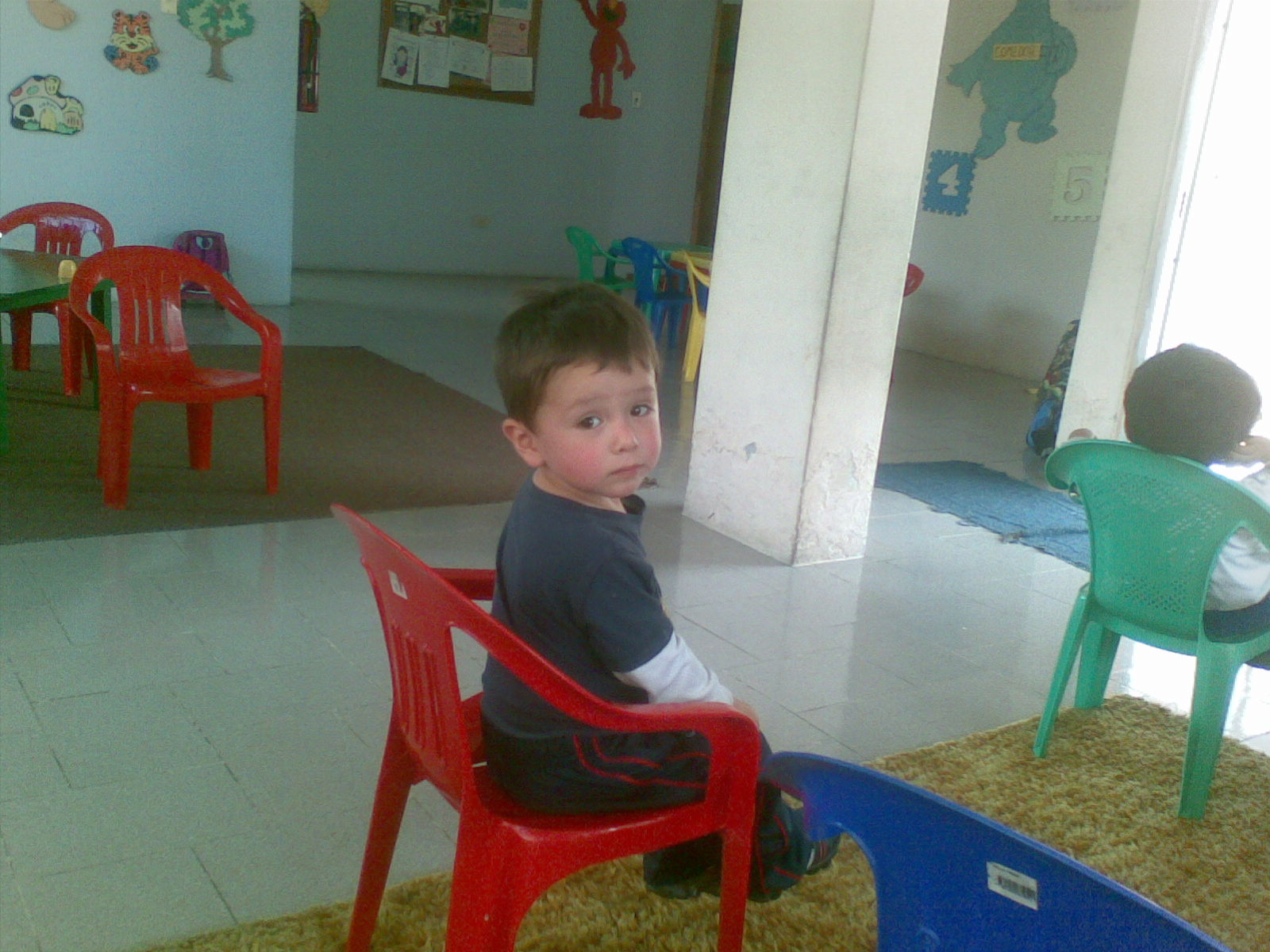 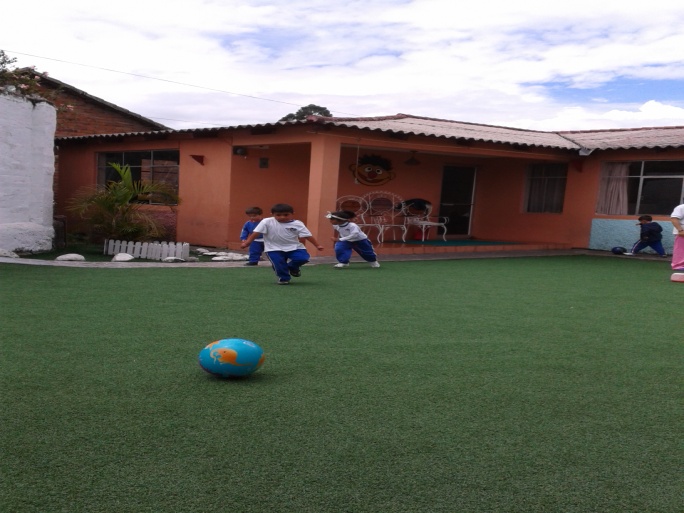 “TALLERES PARA MANEJAR PARÁMETROS DE COMPORTAMIENTO DENTRO DEL HOGAR Y LA FAMILIA”
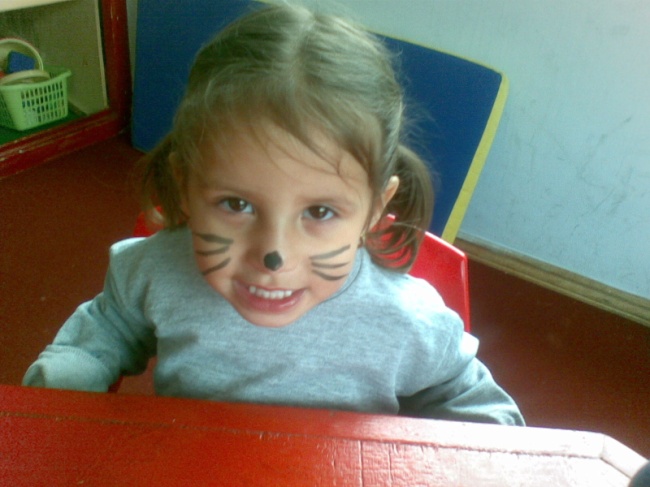 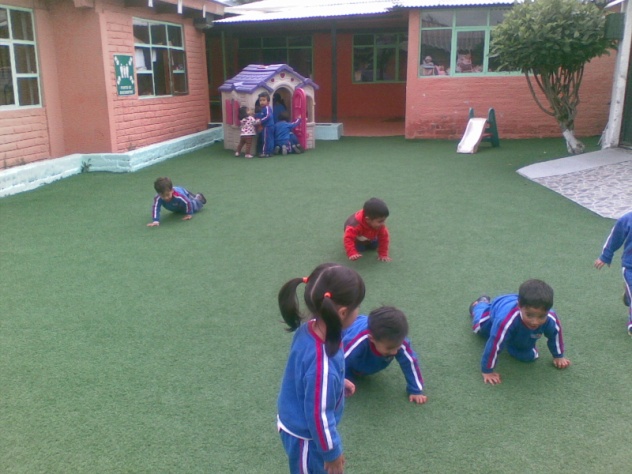 OBJETIVOS
Aplicar estrategias didácticas específicas mediante talleres de motivación para mejorar las relaciones interpersonales

_Planificar actividades que permitan desarrollar estilos de comunicación entre padres, personas que sustituyen a los padres, niños/as.	

_Plantear estrategias motivacionales para que los padres puedan aplicar en el hogar a fin de mejorar el comportamiento de sus hijos/as que asisten al Centro Infantil Plaza Sésamo del Valle.
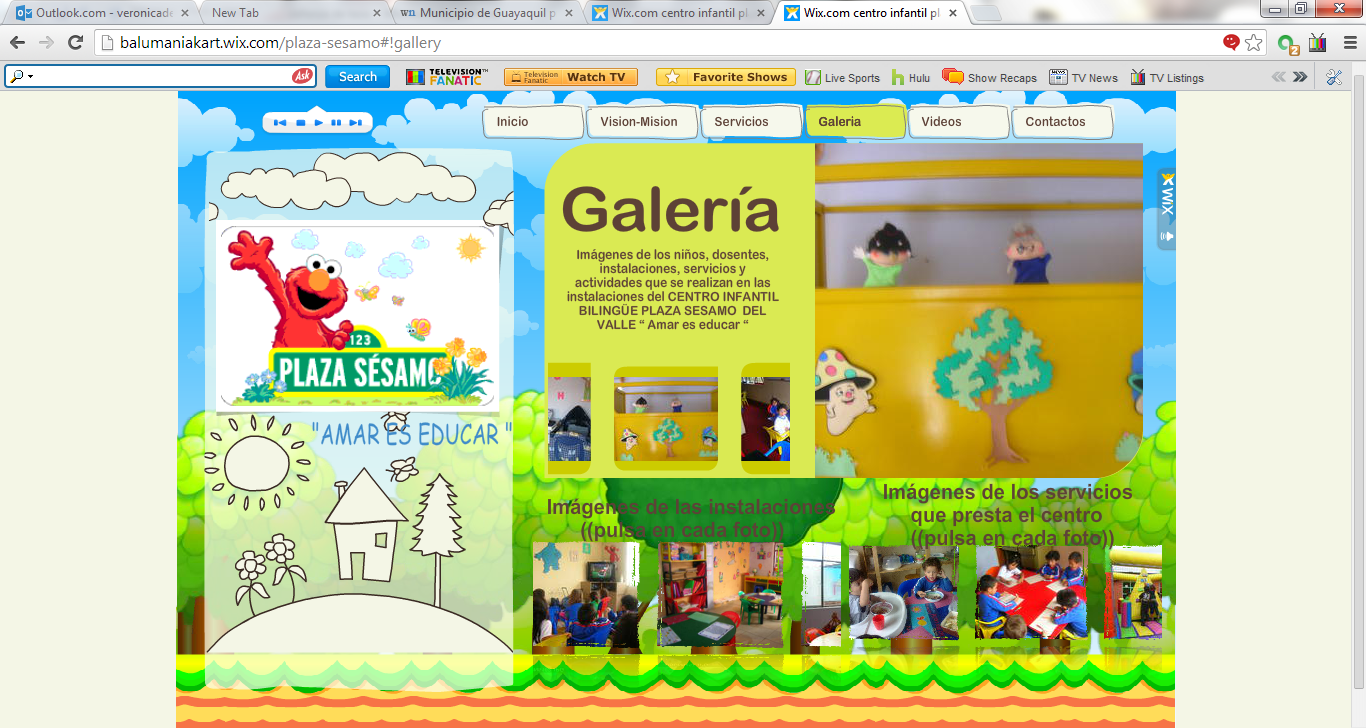 GRACIAS
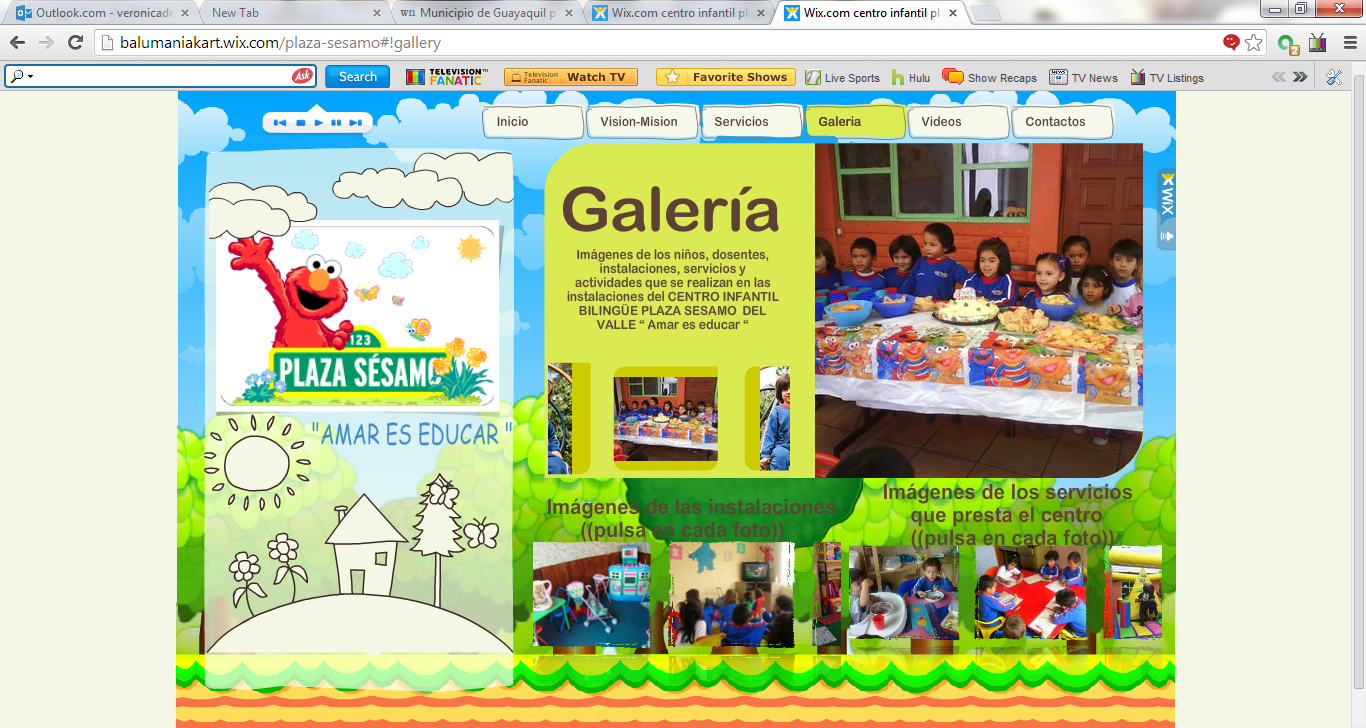